FAQ:
Q. How do I reset the links on the main board back to yellow?
A. Simply close the PowerPoint file, and re-open, and the links will turn back to yellow.

Q. Can I use this in Keynote / Google Slides / Open Office?
A. Sorry, but Google slides, Keynote, Open Office etc. are not supported. Those are great programs but they’re not made to handle a file with this animation complexity.

Q. Why aren’t the sound effects working?
A. If the sound effects aren’t working, I would suggest upgrading your PowerPoint to something newer than 2008, and using a PC instead of a Mac if possible. Also, Google slides, Keynotes, etc. are not supported.

Q. Can I get a board with less categories? Can I add a custom logo?
A. Unfortunately these changes are a little too complex for me to explain or assist you via email, but if you’d like me to do a custom job for you for a small fee, send me an email at Reid@youthdownloads.com. You can also try using an App I made called TriviaMaker which lets you easily create Jeopardy style games and customize the number of categories, colors and logo at www.TriviaMaker.com 

Q. Is there a tutorial I can watch to edit / play this game?
A. Yes. To see it in action, or learn how to make edits, watch this video: https://youtu.be/tDC1mXh9NPE
[Speaker Notes: Family Feud Template
Introduction Slide – Family Feud!]
JEOPARODY     JEOPARODY     JEOPARODY     JEOPARODY     JEOPARODY     JEOPARODY     JEOPARODY     JEOPARODY JEOPARODY     JEOPARODY     JEOPARODY     JEOPARODY     JEOPARODY     JEOPARODY  JEOPARODY     JEOPARODY     JEOPARODY     JEOPARODY     JEOPARODY
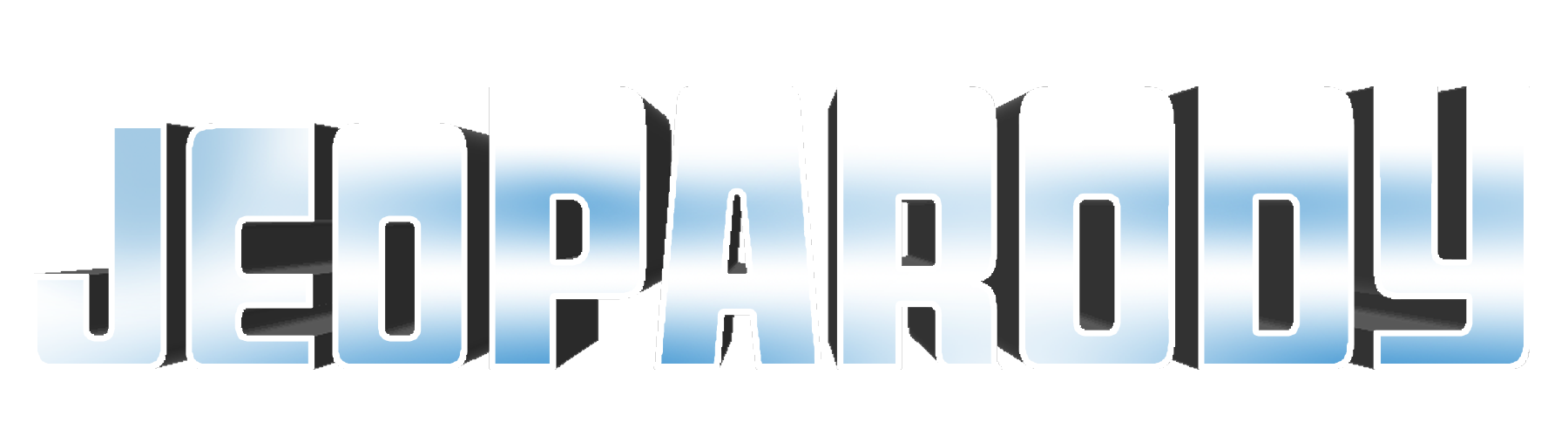 JEOPARODY     JEOPARODY     JEOPARODY     JEOPARODY     JEOPARODY     JEOPARODY     JEOPARODY     JEOPARODY JEOPARODY     JEOPARODY     JEOPARODY     JEOPARODY     JEOPARODY     JEOPARODY  JEOPARODY     JEOPARODY     JEOPARODY     JEOPARODY     JEOPARODY
HERE ARE TODAY’S CATEGORIES
TRADITIONS & CULTURE
DUCKS ARE “EGG”-CITING
NAME THAT DUCK
DUCK ANATOMY
A DAY ON THE DUCK FARM
DUCK POTPOURRI
NAME THAT DUCK
A DAY ON THE DUCK FARM
DUCKS ARE “EGG”-CITING
DUCK ANATOMY
DUCK POTPOURRI
TRADITIONS & CULTURE
$100
$100
$100
$100
$100
$100
$200
$200
$200
$200
$200
$200
$300
$300
$300
$300
$300
$300
$400
$400
$400
$400
$400
$400
$500
$500
$500
$500
$500
$500
FINAL JEOPARODY
What is the country of origin of the pekin duck?
China
What methods did the Coast Salish use to preserve duck for times of scarcity?
Drying, smoking and salting
What did Indigenous People of Canada use duck bones for?
They fashioned beads, awls, and arrowheads.
Why did Indigenous People of Canada often hunt ducks as food, during the spring and summer molting seasons?
Because this was when the birds were temporarily unable to fly.
What is a common Chinese-style cooked duck dish often made during Chinese New Year?
Peking duck
In what season do ducks typically lay eggs?
Spring
How are duck and chicken egg sizes different?
Duck eggs are much larger and have more egg white in them.
Why do bakers prefer duck eggs over chicken eggs?
The higher fat content in the yolks and higher protein in the whites make cakes, muffins, quick breads, and other baked goods richer and fluffier.
What mechanical device is often used on a farm for hatching eggs?
Incubator
How many eggs can pekin ducks lay annually?
140-210 eggs per year
What are male ducks called?
Drakes
What is the name of the type of large, white-feathered duck, often used for meat production called?
Pekin
What stage in their life cycle do ducks need to be kept in a warm environment?
Ducklings
Ducks are called these type of birds because they are normally found in places where there is water like ponds, streams, and rivers.
Waterfowl
Smaller and gamier tasting, what is the wild species of duck that the domesticated pekin duck originally descended from?
Mallard
Which part of the duck is used to make warm coats and blankets?
Feathers 
(and down)
This part of the duck helps them to easily swim and propel themselves along the surface of water.
Webbed feet
What is the name of the natural insulation that ducklings are covered in?
Down
What is the top of a duck’s head called?
Crown
Typically orange colored on a pekin duck, what is the part of the duck helps them filter food out of the water?
Bill
What happens to the sawdust after it has been used in a duck pen?
It is used as manure.
Why are ducklings in pens often sprayed with water?
To prevent dehydration.
On a farm, what are some environmental factors that must be continuously monitored?
Temperature, water and feed levels.
How are ducks on a farm protected from outside contaminants?
Using biosecurity measures 
(e.g. farmers using protective clothing).
What is something that not permitted by law to  include in duck feed?
Hormones
Who is the most famous duck in North America?
Donald Duck
What are some economic uses for pekin ducks?
Pekin ducks are used for eggs, meat, and for their down feathers.
How many female ducks are matched to each drake?
Each drake is matched with 5-8 females.
Most wild ducks fly south for the winter, but what are they doing in the north in the first place?
Nesting and mating.
Which family of organisms do ducks belong to?
Anatidae which also includes swan and geese.
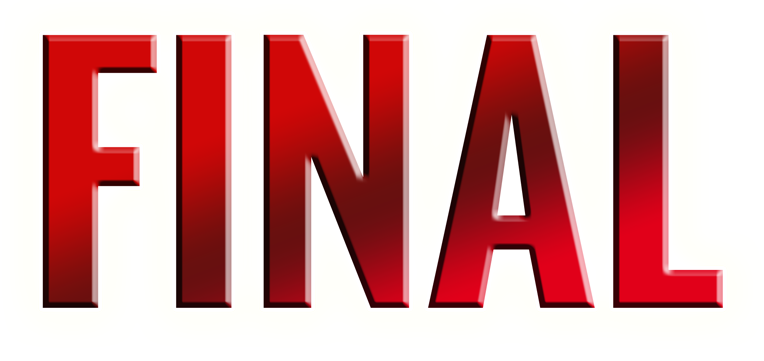 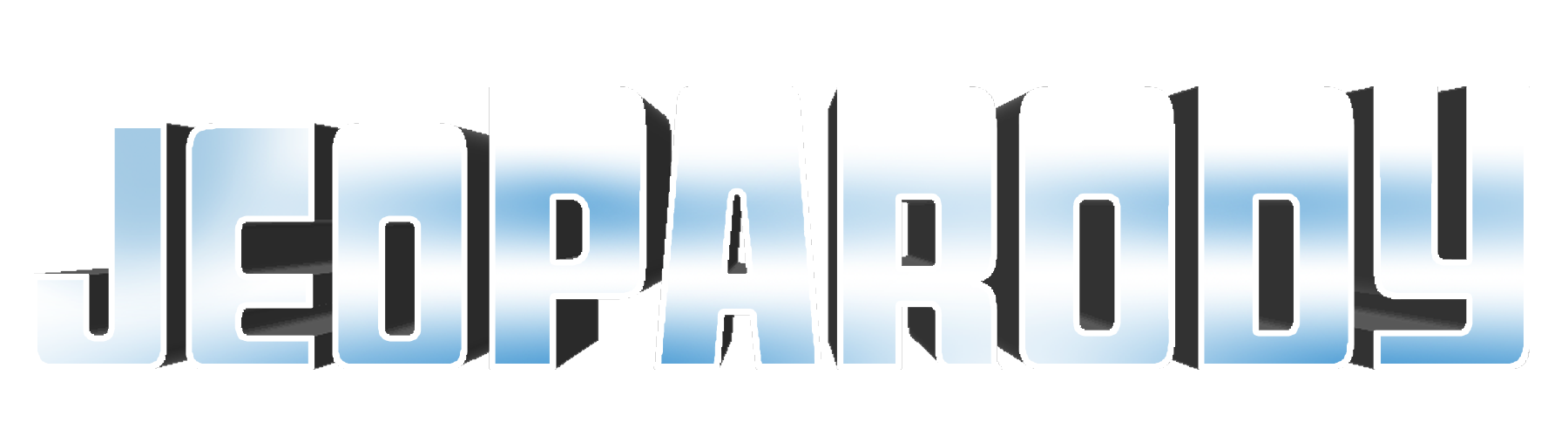 What is your favourite dish prepared with duck meat or eggs?
GO TO
PROMPT
(RESPONSE)
Start Timer
Answers will vary.